3.04A - Position products/services to acquire desired business image.
Marketing
Define:
Competitive Advantage – unique features that are perceived by the target market as significant and superior to the competition. 
Positioning – developing a specific marketing mix to influence potential customers’ overall perception of a brand, product line or organization in general.
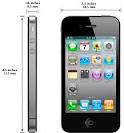 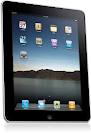 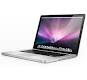 Iphone
Ipad
Mac
Multiple Products designed to integrate 
-Competitive Advantage
Describe the purpose of positioning.
Marketers use positioning to find a place for the product in the marketplace and to distinguish the product from competitors. 
The actual position is how the customers see the product. The positioning and the actual position of the product are the same, if marketing has been successful.
Relationship between the target market and positioning
The objective is for marketers to position their products to appeal to the desires and perceptions of a target market.
Relationship between the competition and positioning.
It is important to use positioning to your advantage. You want to position your product so that customers will continue to purchase from you rather than the competition.  
The pricing, promotion, product development, and distribution strategies are all planned with an eye toward the competition.
Market Position
unique image of a product or service in a consumer’s mind relative to similar competitive offerings.
6 common bases for positioning:
Attribute - one way of positioning a product is to highlight a product feature or attribute.
Price and Quality – this position strategy may stress high price as a sign of quality, or emphasize low price as an indication of value. 
Use or Application – stressing unique uses or applications can be an effective means of positioning a product.
6 common bases for positioning:
Product User – this positioning strategy encourages use of a product or service by associating a personality or type of user with the product. 
Product Classification – when positioning according to product class, the objective is to associate the product with a particular category of products. 
Competitor – sometimes marketers make an effort to demonstrate how they are positioned against the competitors that hold a strong market position.
Positioning strategy
Outlines how a company is going to present its product or service to the consumer and how it will compete in the marketplace.
Positioning strategies usually revolve around three major areas:
Consumer perception – are the images consumers have of competing goods and services in the marketplace. 
Competitors in the marketplace – The ideal situation is when consumers perceive a business’ products to be superior to its competitors’ products or services. 
A great deal of marketing effort  is used in competitive positioning. 
Changes in the business environment – organizations need to be aware of changes in the business environment that might affect  the position of their products or services. 
This includes new products, changing consumer needs, new technology, negative publicity, and resources availability.
Discuss how marketing mix elements   (4 P’s) can be differentiated to position products/businesses.
Product
Price
Place
Promotion
ACTIVITY                   Create                    					    your own!